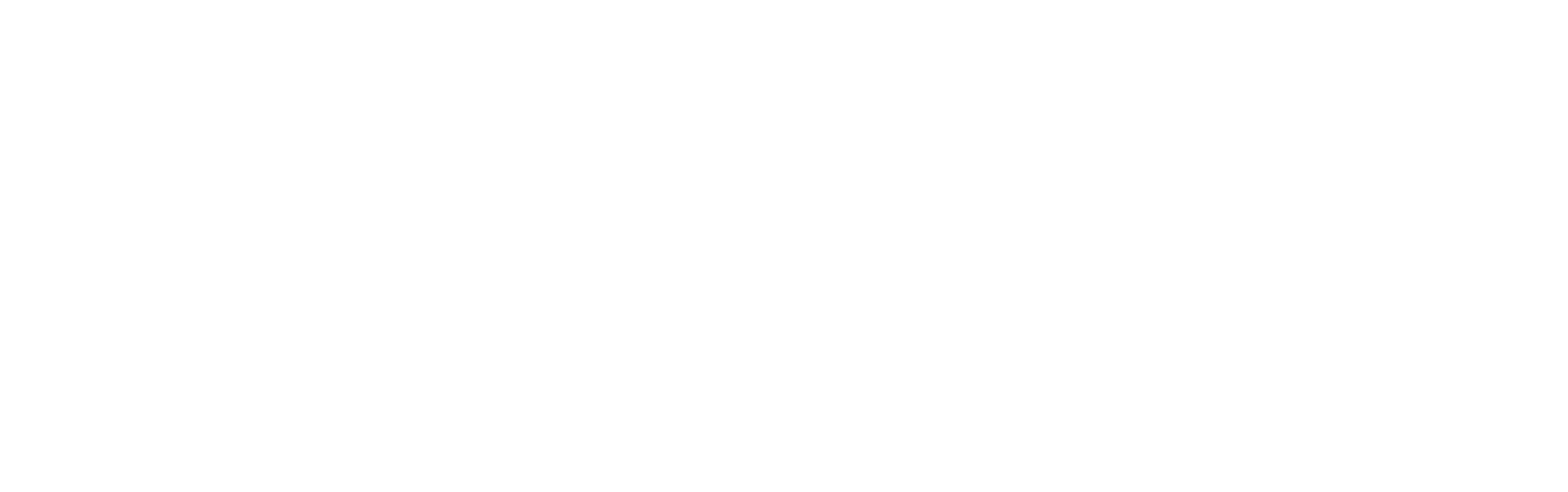 Зеленова Дарья Андреевна, заместитель декана ФСУ по очной форме обучения, ассистент кафедры педагогических технологий
Участники
Алтайский край
Северная Осетия
Тула
Тюмень
Калининград
Красноуфимск (Свердловская область)
Республика Коми
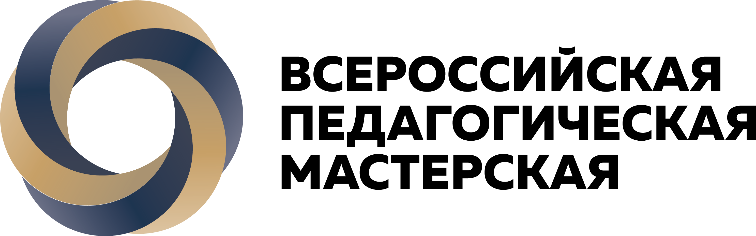 Результаты работы дистанционной группы
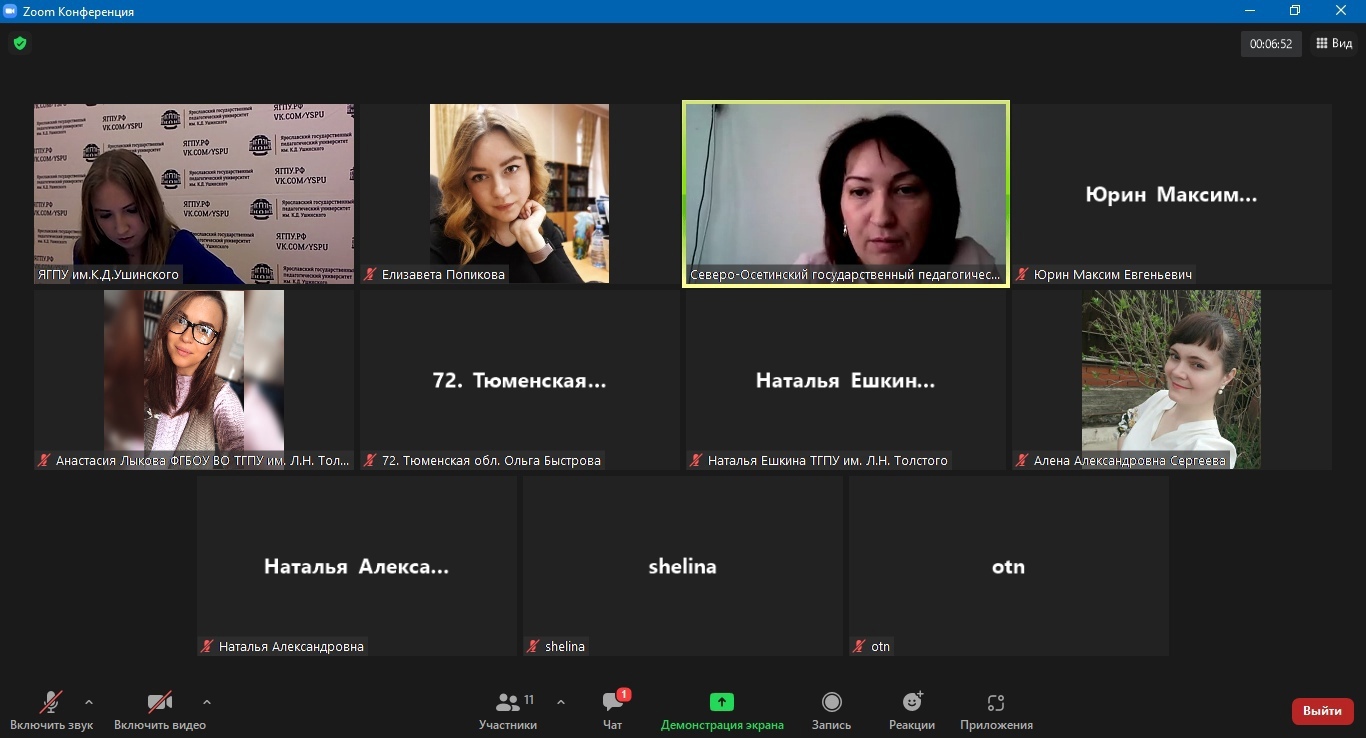 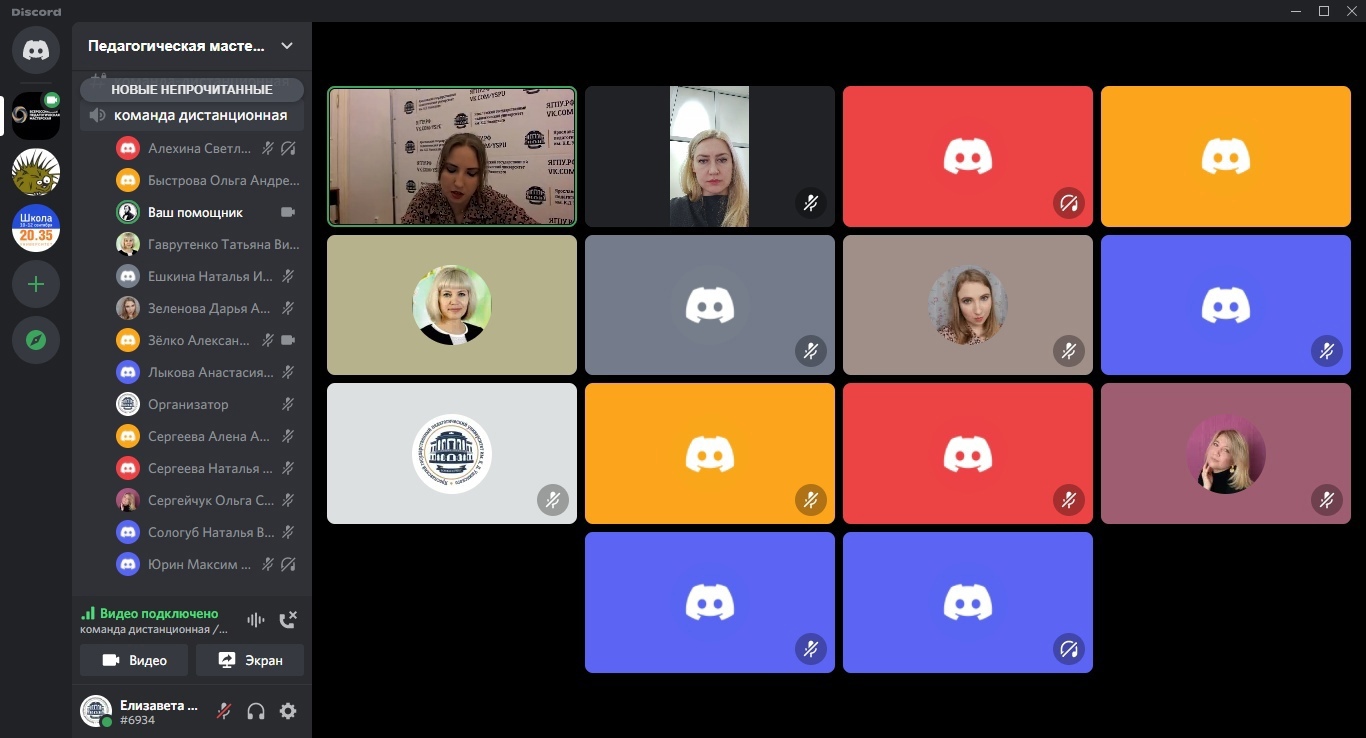 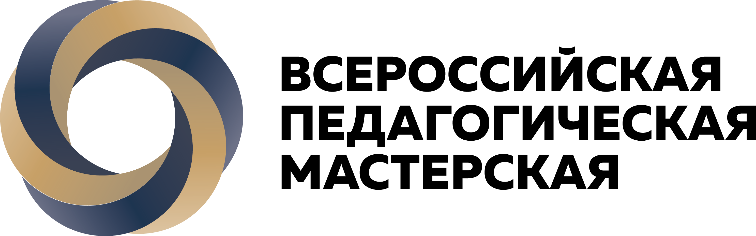 Проблемы
Низкий престиж профессии педагога

Нужны педагогически одаренные школьники: нет системы выявления таких школьников

Низкая замотивированность и направленность школьников на психолого-педагогическую деятельность


Дефицит педагогических кадров в регионах
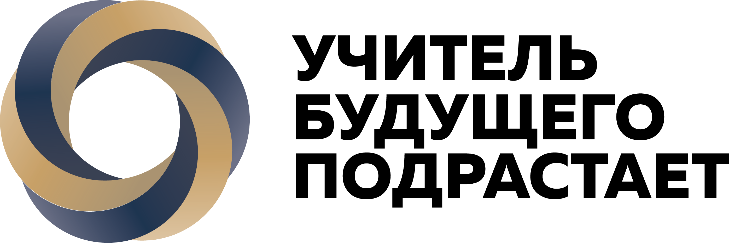 Цели и задачи работы психолого-педагогических классов
Главная цель: выявление педагогически направленных школьников, развитие и формирование у них готовности к профессиональной психолого-педагогической деятельности

Задачи для обучающихся: 
Теоретическая и практическая подготовка (ПРОФЕССИОНАЛЬНЫЕ ПРОБЫ) к психолого-педагогической деятельности 
Самоопределение в профессии (а актуальна ли для меня профессия педагога?)

Задачи для педагогов: 
Включение педагогически направленных школьников в профессиональную деятельность на этапе школы
Предоставление возможностей для получения опыта психолого-педагогической деятельности
Создание условий для развития школьников
Разработка и реализация различных механизмов допрофессиональной и профессиональной подготовки в рамках психолого-педагогического направления
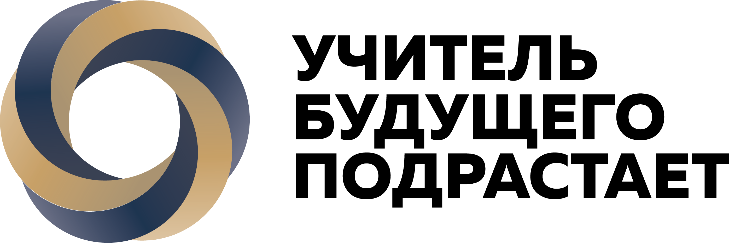 Цели и задачи работы психолого-педагогических классов
Задачи для педагогов: 
Изучение опыта регионов по организации психолого-педагогических классов
Постоянная рефлексия и корректировка деятельности психолого-педагогических классов
Создание ситуаций успеха для обучающихся
Развитие у обучающихся современных навыков, эмоционального ителлекта
Организационные задачи:
Подготовка нормативной и методической документации для организации работы данных классов
Разработка системы выявления педагогически одаренных школьников
Разработка и реализация различных механизмов и педагогических средств деятельности педагогических классов
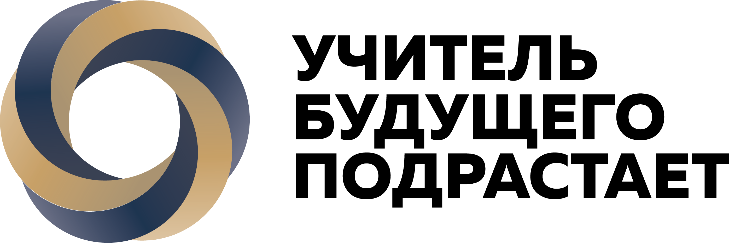 Субъекты деятельности (стейкхолдеры)
Школьники
РОДИТЕЛИ школьников
Общеобразовательные организации
Центры допрофессиональной и профессиональной подготовки
ИРО
Педагогические университеты
Профессиональные образовательные организации
Центры повышения профессионального мастерства
- др.
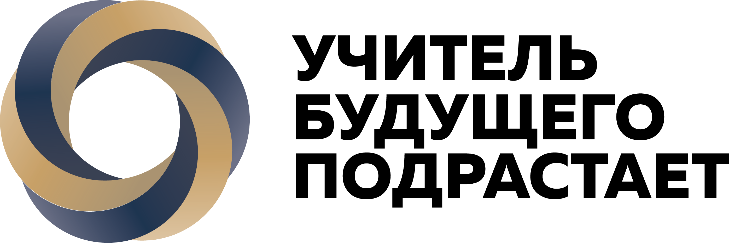 Вывод
Нужна система подготовки кадрового потенциала психолого-педагогических профессий и сетевое взаимодействие между ВСЕМИ субъектами (субъекты разного уровня и разной направленности)
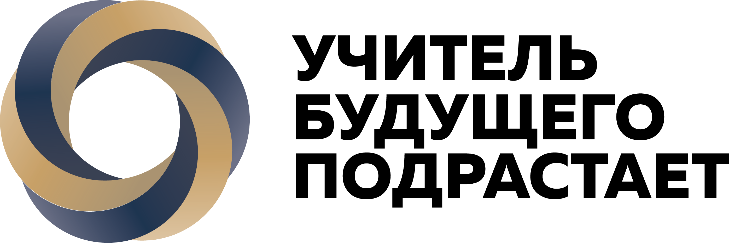 Средства достижения целей и задач работы психолого-педагогических классов
Профессиональные пробы!
Курсы повышения квалификации для педагогов
Мастер-классы для педагогов
Вожатская деятельность школьников (ВОЖАТЫЕ И ПОМОЩНИКИ ВОЖАТЫХ, «Школа вожатых», вожатские классы)
Конкурсы и олимпиады педагогической направленности для школьников
Ресурсные базы (не только школы, но и сами университеты)
Общая нормативная база, единая система оценки
Мероприятия, направленные на допрофессиональную подготовку школьников (помимо «базовых» уроков)
Привлечение обучающихся к частию в конкурсе профессионального мастерства для педагогов и управленческих кадров (в качестве обучающихся, ЖЮРИ, пресс-служба)
Взаимодействие педагогов со школьниками и родителями до этапа допрофессиональной подготовки
Skill-сессии и педагогические форумы
Студенческие проекты (совместно со школьниками)
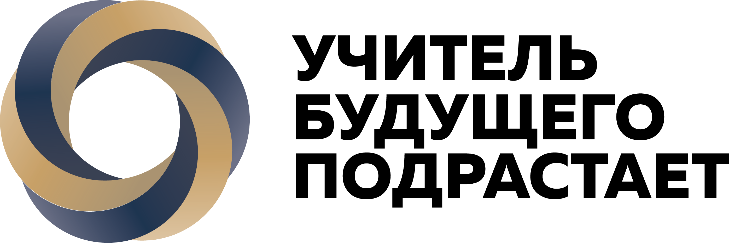 Три «кита» психолого-педагогических классов
ВОЛОНТЕРСТВО
ВОЖАТСТВО
НАСТАВНИЧЕСТВО
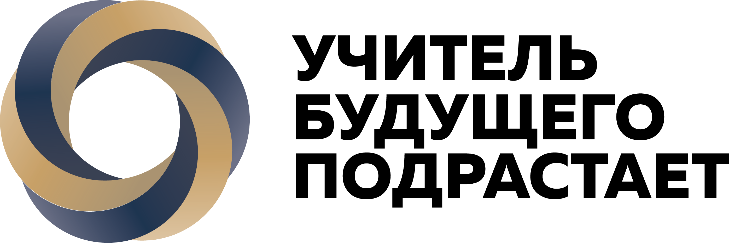 Содержание работы психолого-педагогических классов
Теоретическая подготовка: основы педагогики и психологии, основные документы и положения, методы, формы, технологии педагогической деятельности, профессиограмма «педагога».

Практическая подготовка: ПРОФЕССИОНАЛЬНЫЕ ПРОБЫ (Дни Самоуправления/Дни дублера, вожатые в ДОЛ, разработка и проведение мини-уроков и воспитательных мероприятий и т.д.), привлечение обучающихся к научной исследовательской деятельности, волонтерство, созидательная деятельность обучающихся.
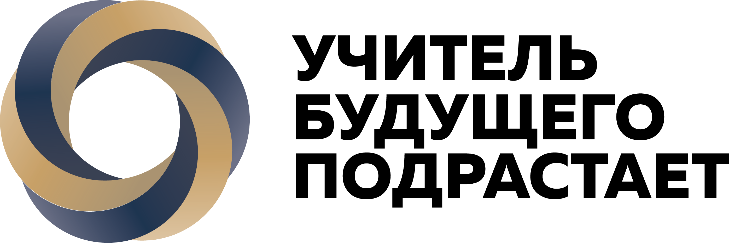 Дефициты работы
Нам не хватает:
-связей 
-опыта
-знаний
-умений сопровождения и проектирования

-ДИАГНОСТИКИ ПЕДАГОГИЧЕСКИ-ОДАРЕННЫХ ДЕТЕЙ
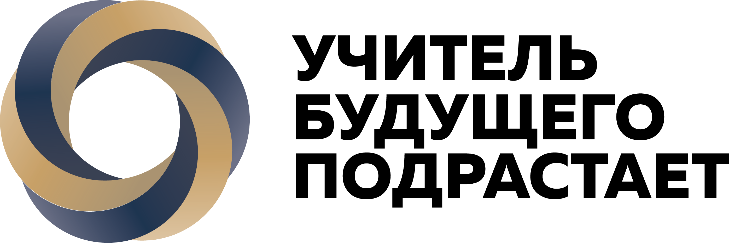 Результаты работы психолого-педагогических классов
Для обучающихся: понимание своей личностной и профессиональной направленности, развитие умений разного уровня, скиллов (Soft-skills, Калининград), развитие представлений о профессиях психолого-педагогической направленности,  развитие навыков самообразования, понимание многообразия профессий в образовании («Тысяча и одна профессия на базе педагогического образования»)

Для системы образования в целом: нивелирование дефицита педагогических кадров, развитие системы выявления и поддержки педагогически одаренных детей, повышение престижа педагогической профессии.
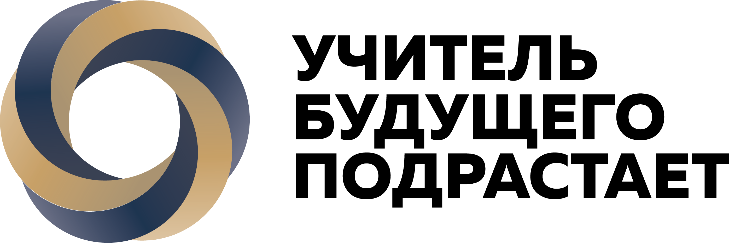 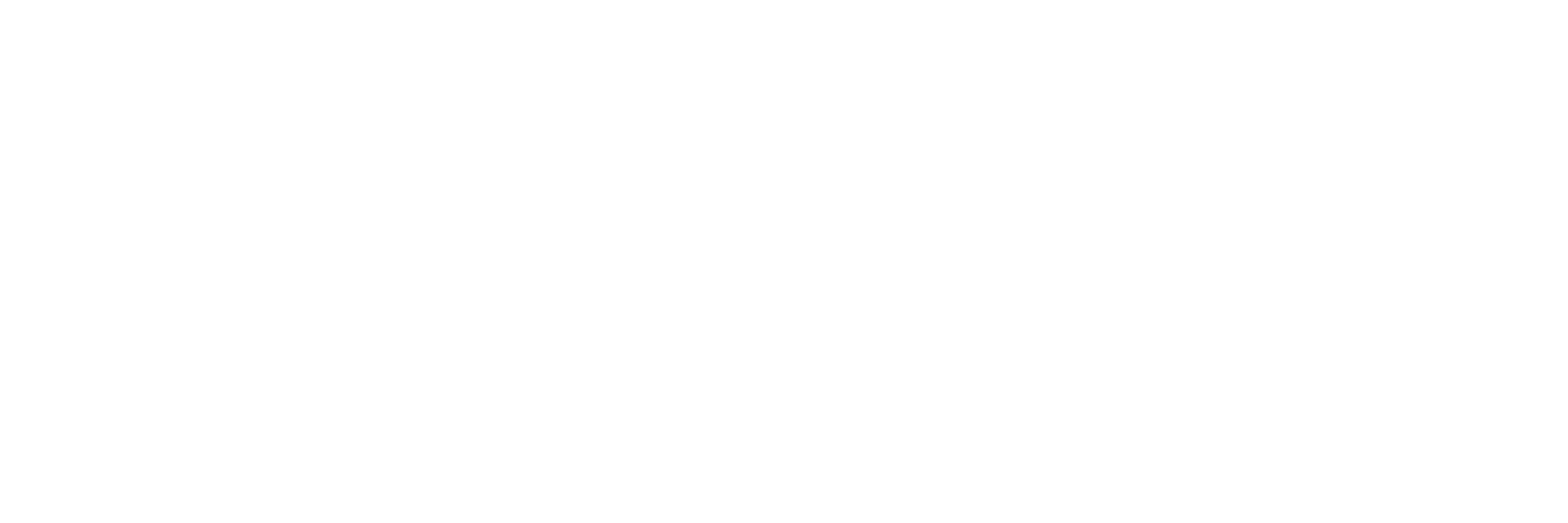